Hláska t
Mgr. Zuzana Takáčová
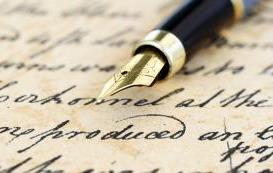 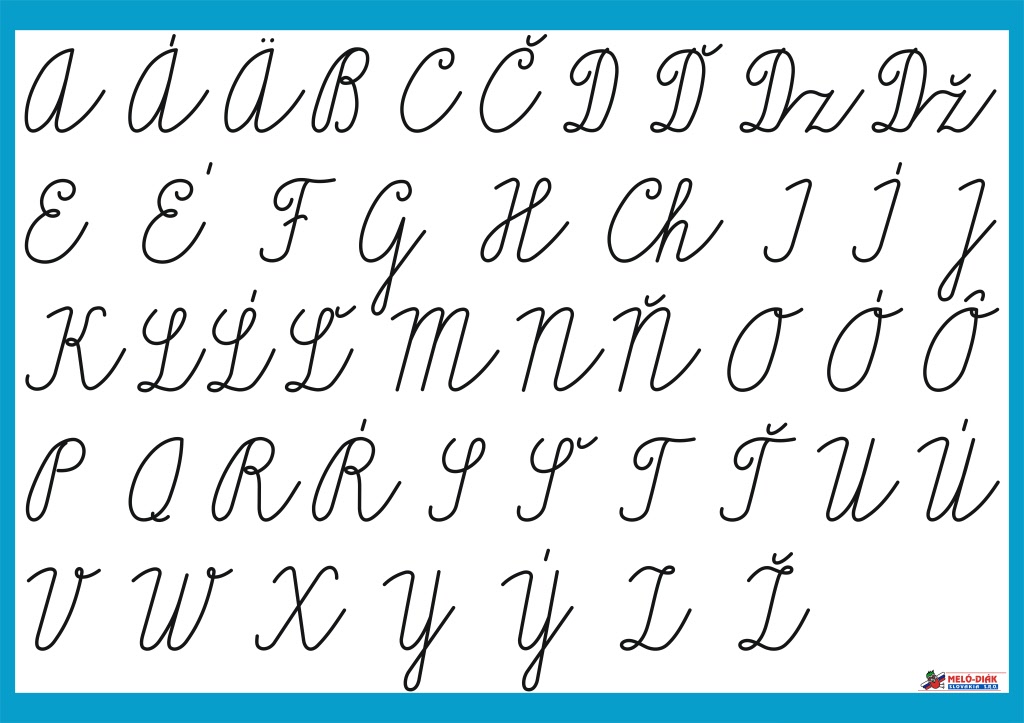 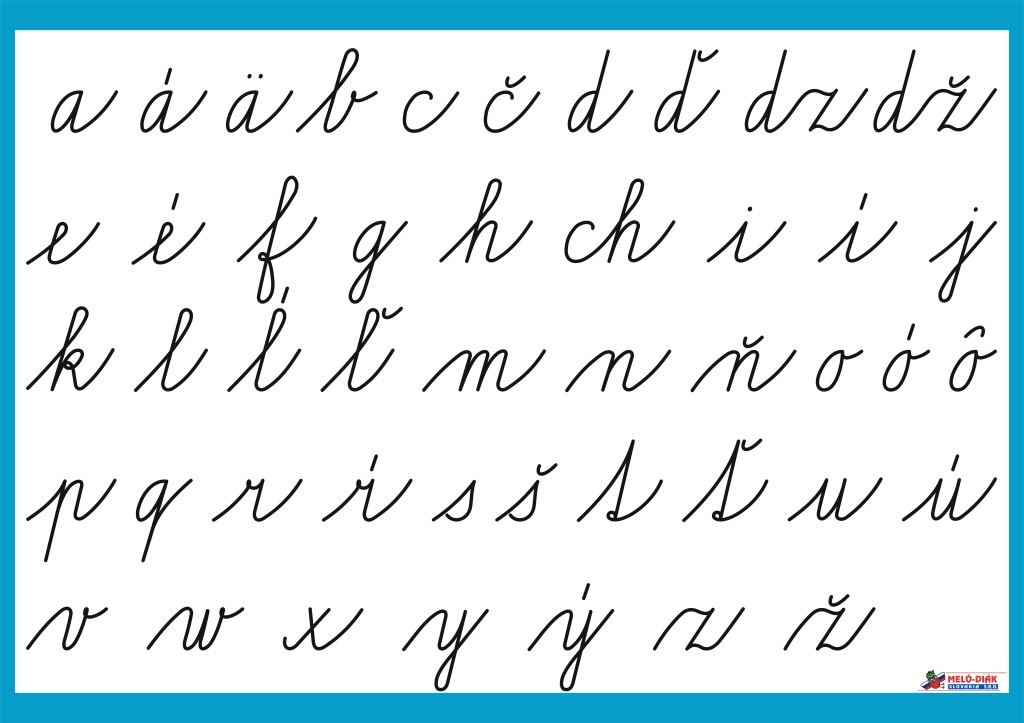 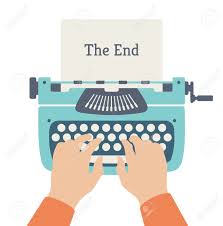 T
t
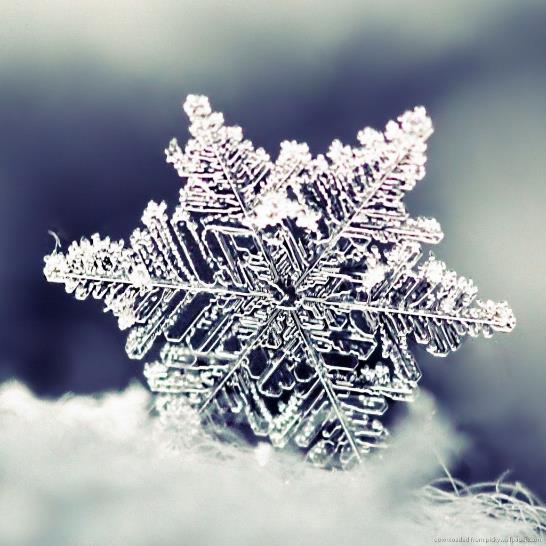 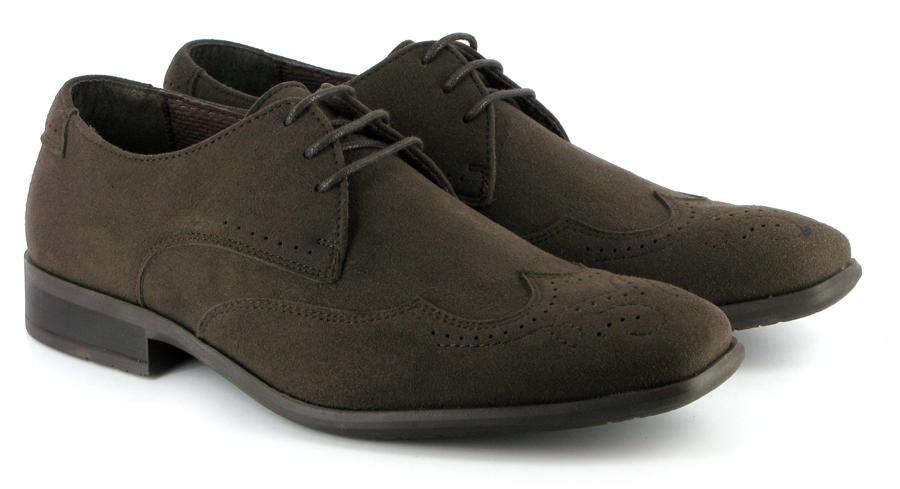 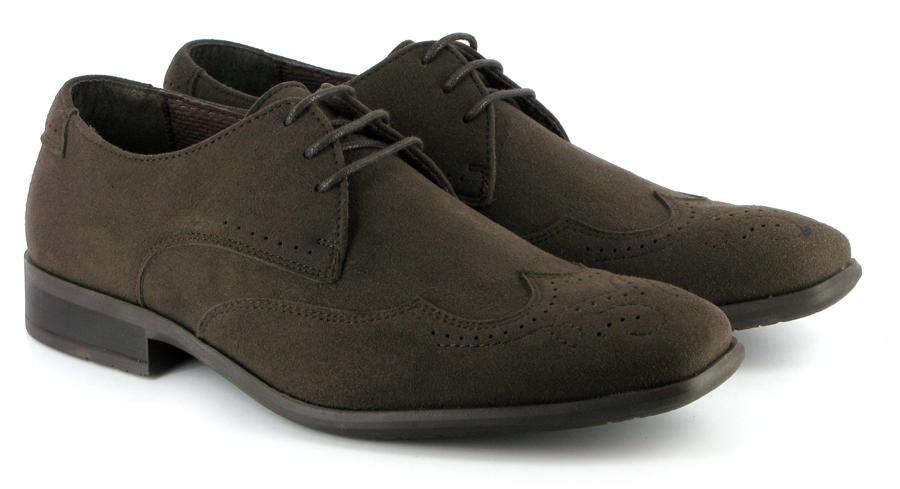 TOPÁNKY
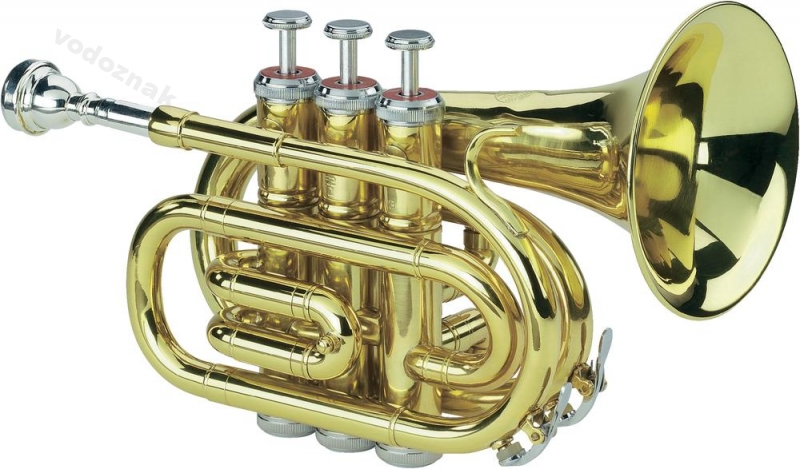 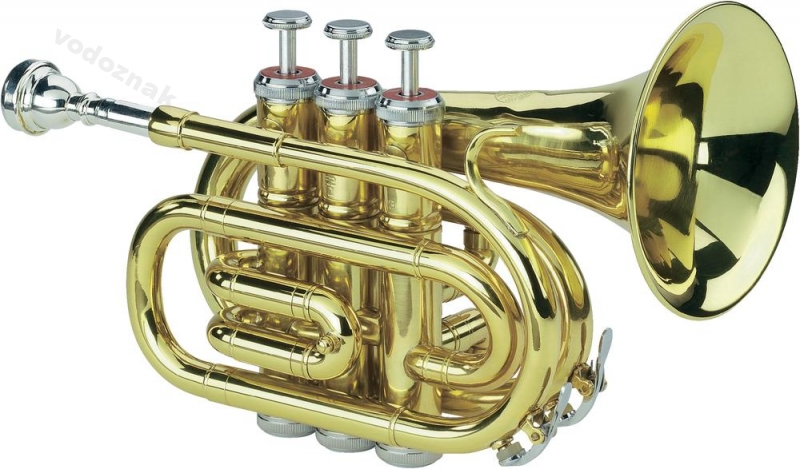 TRÚBKA
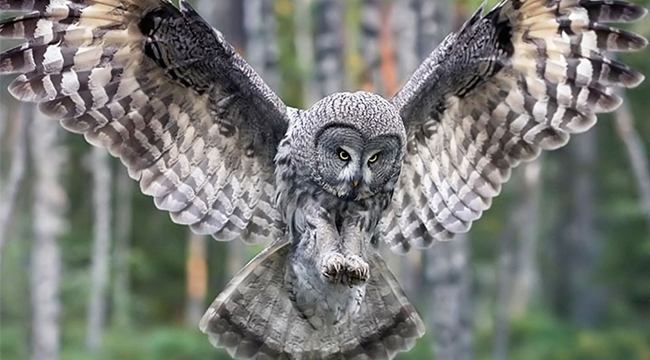 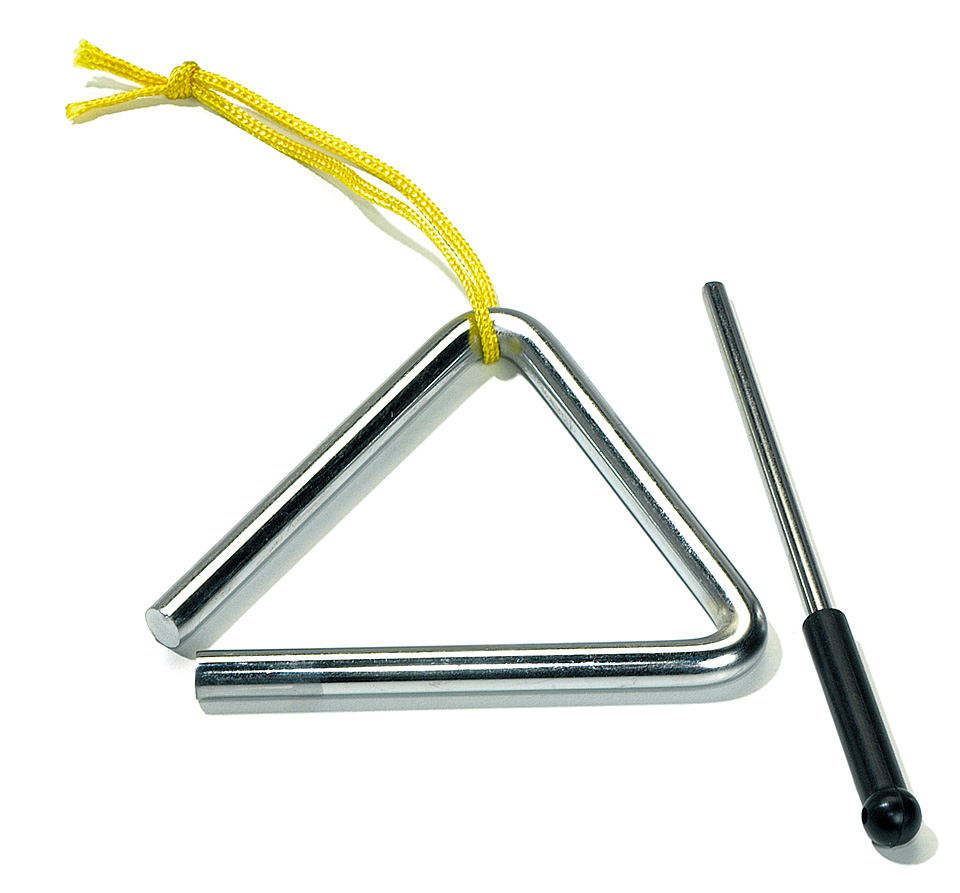 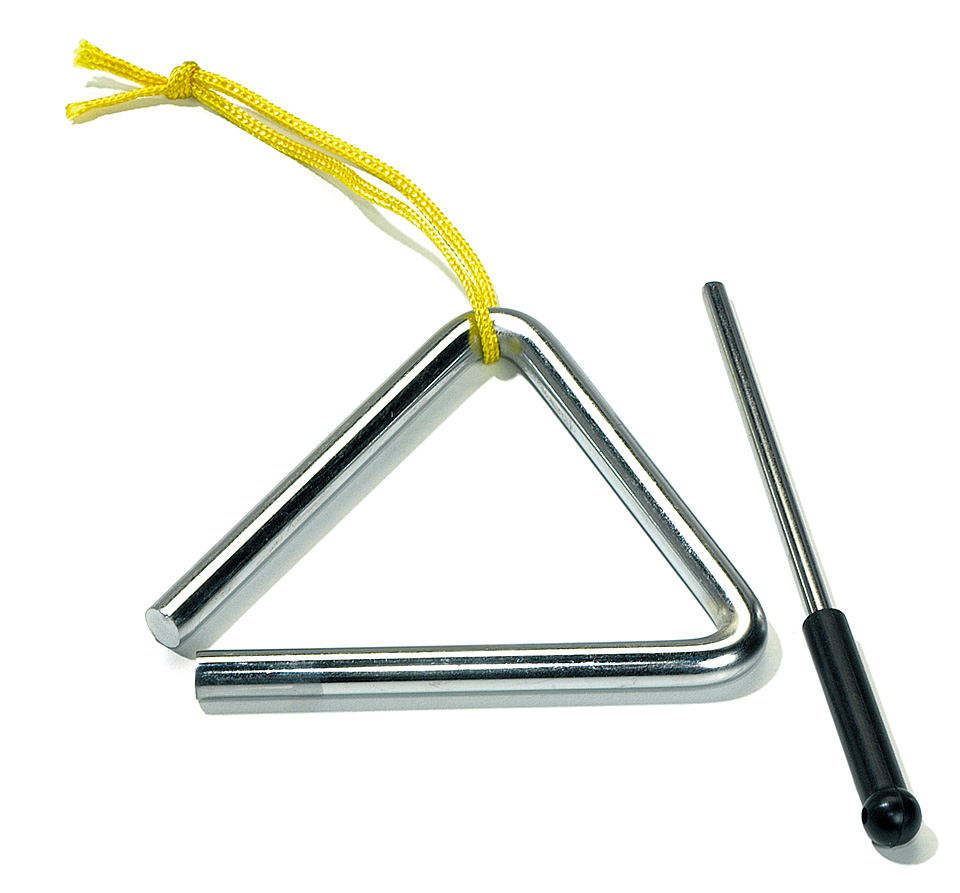 TRIANGEL
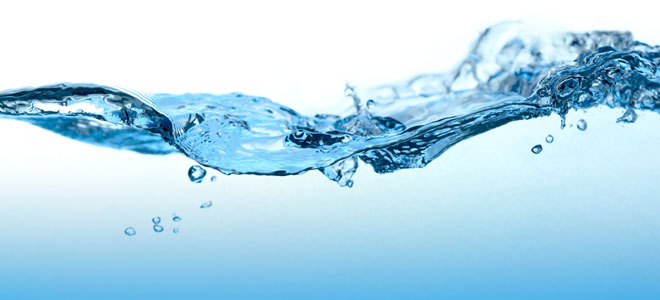 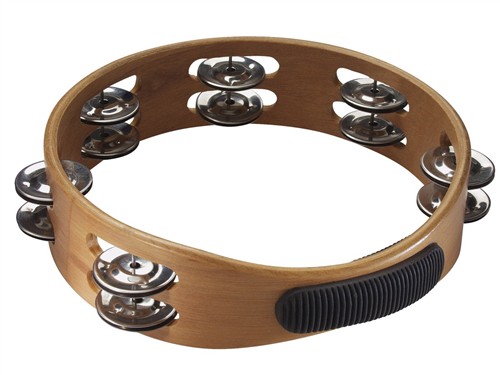 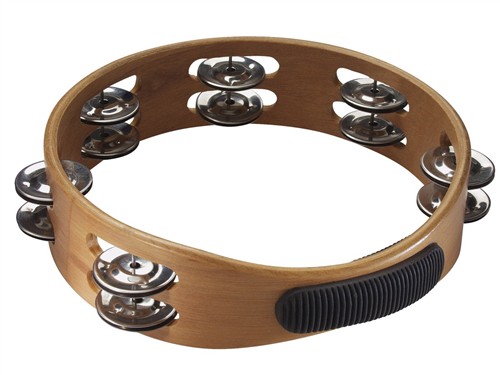 TAMBURÍNA
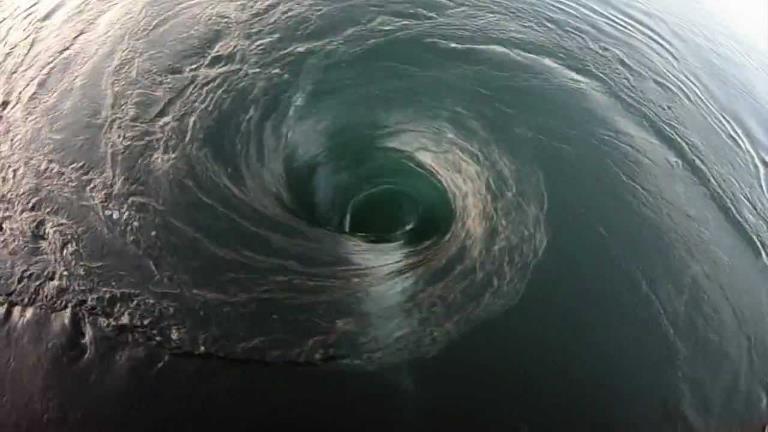 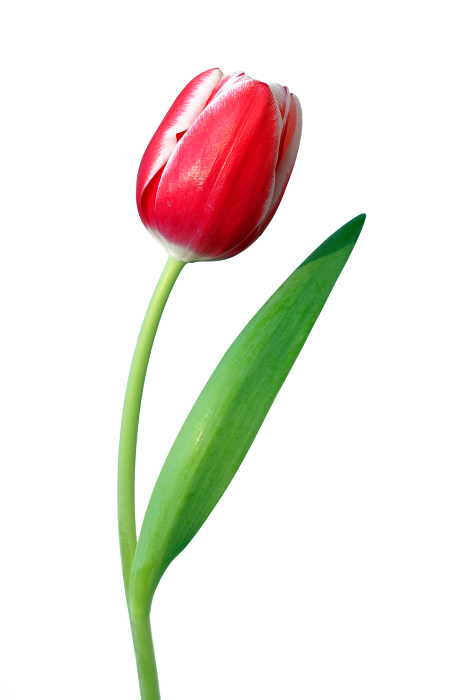 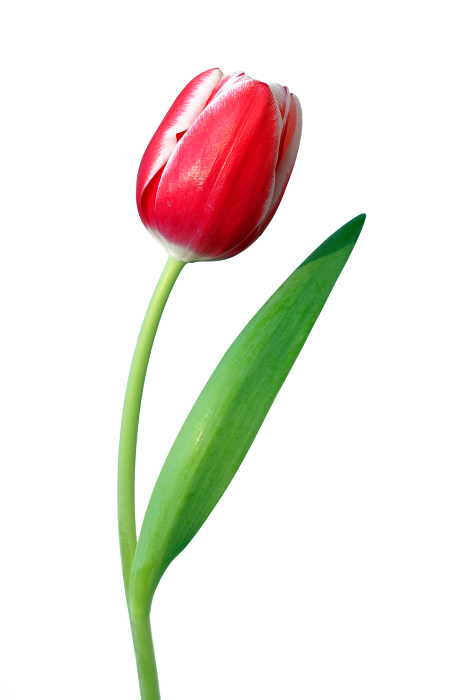 TULIPÁN
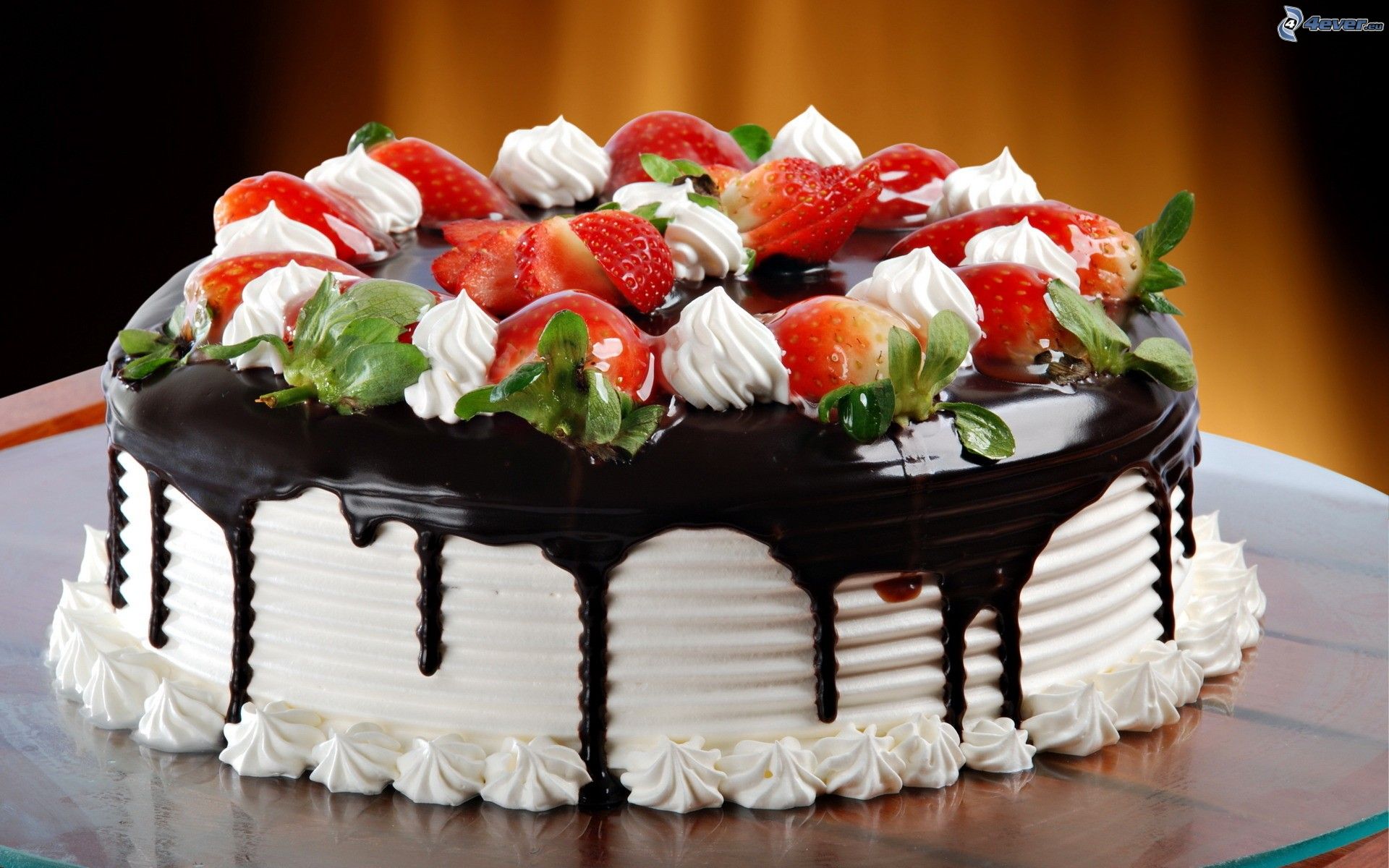 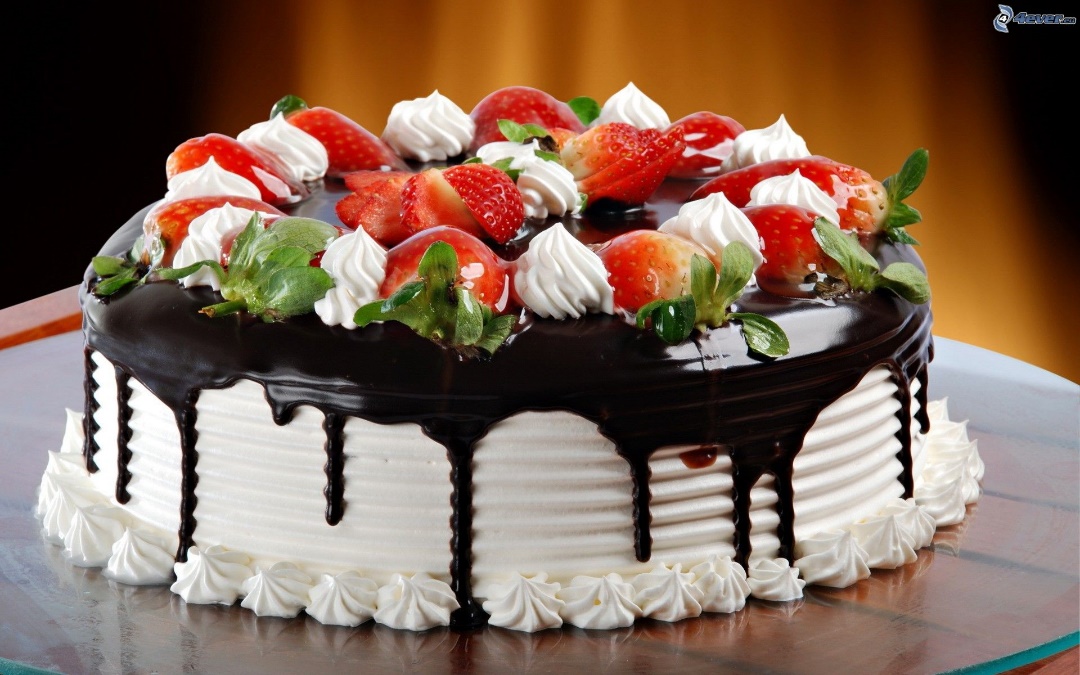 TORTA
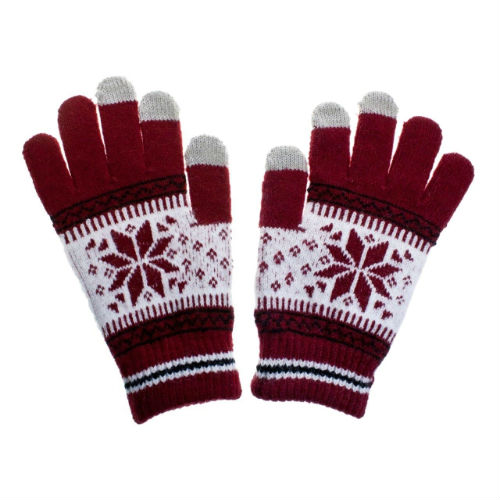 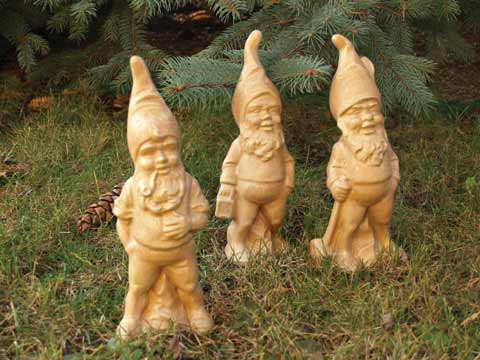 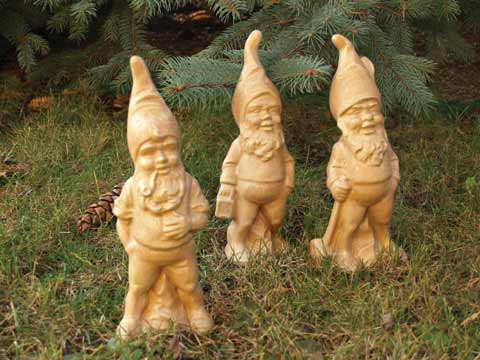 TRPASLÍCI
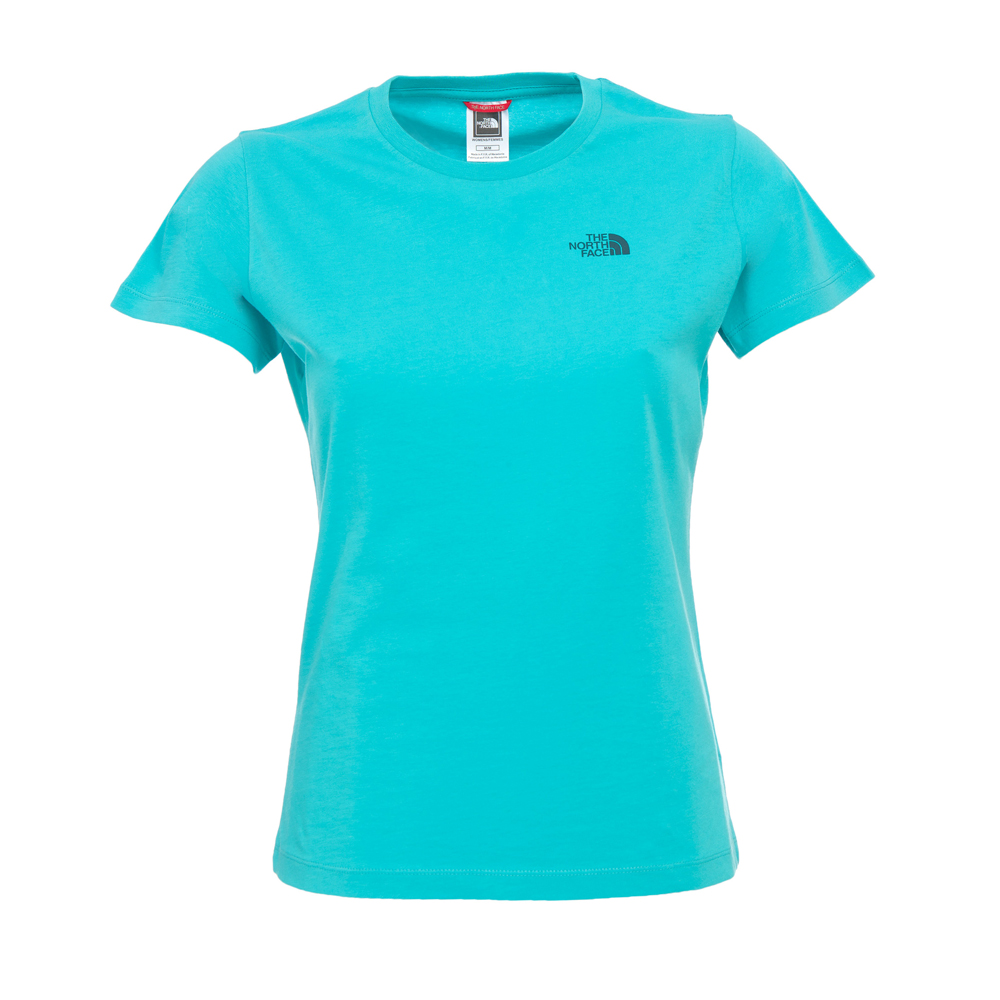 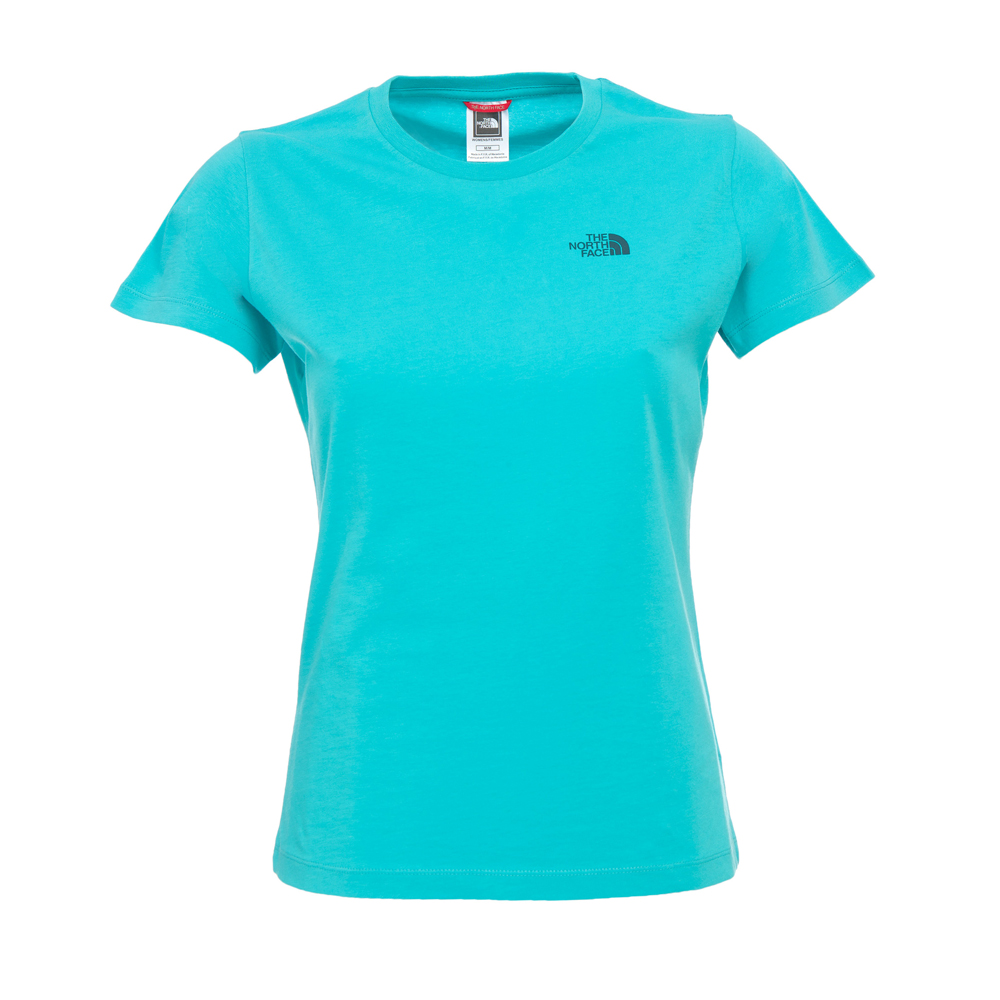 TRIČKO
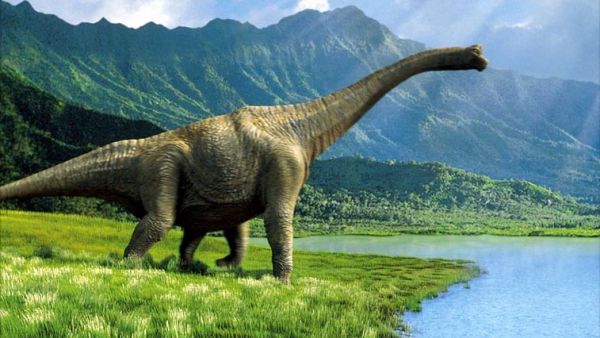 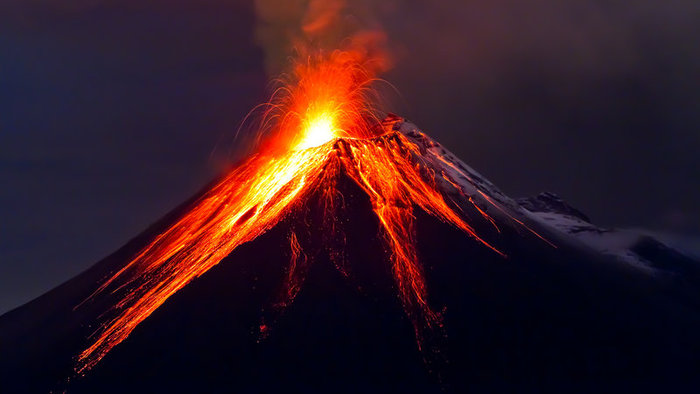 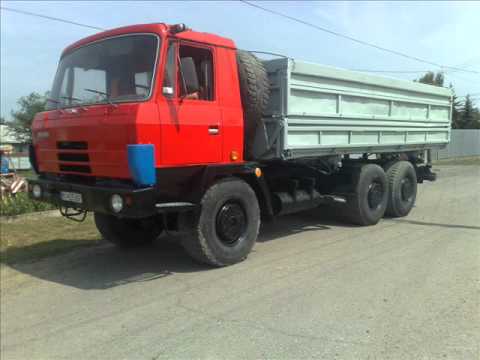 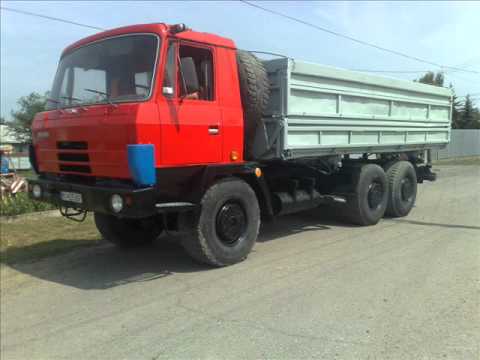 TATRA
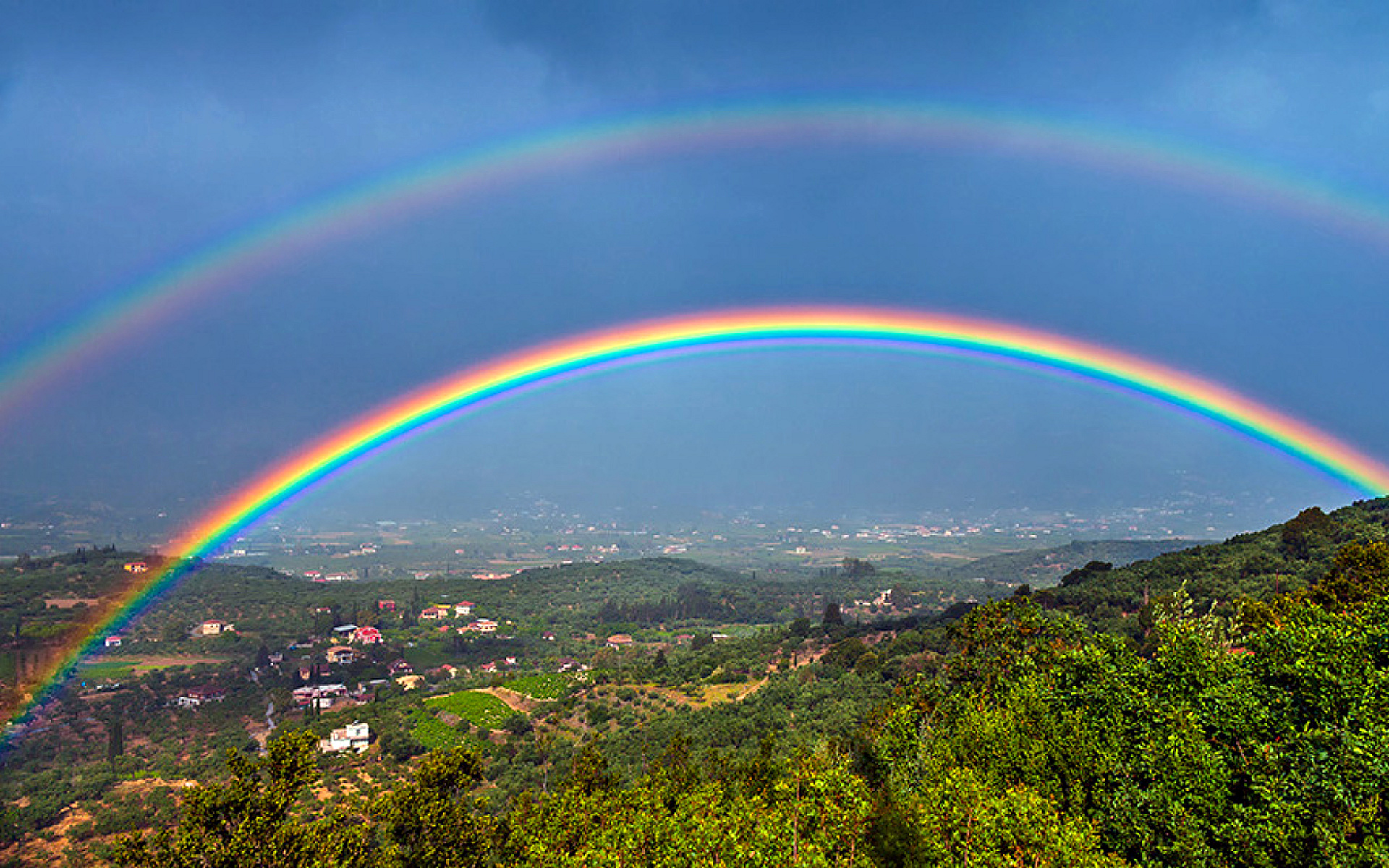 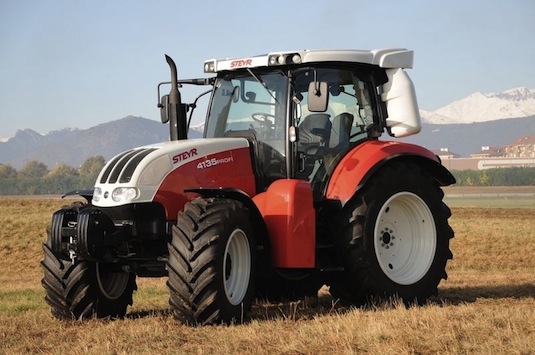 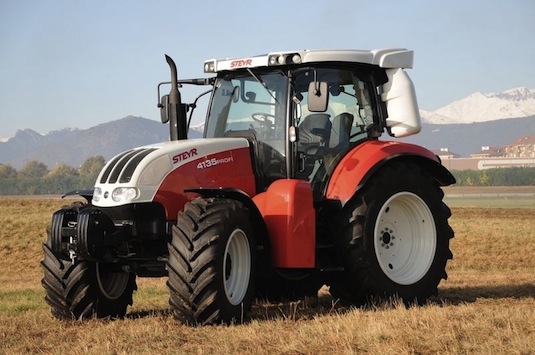 TRAKTOR
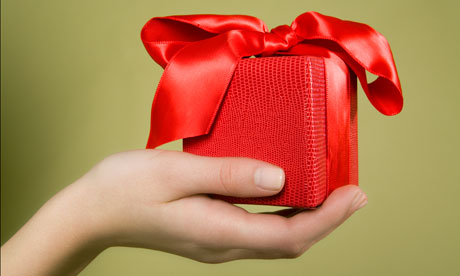 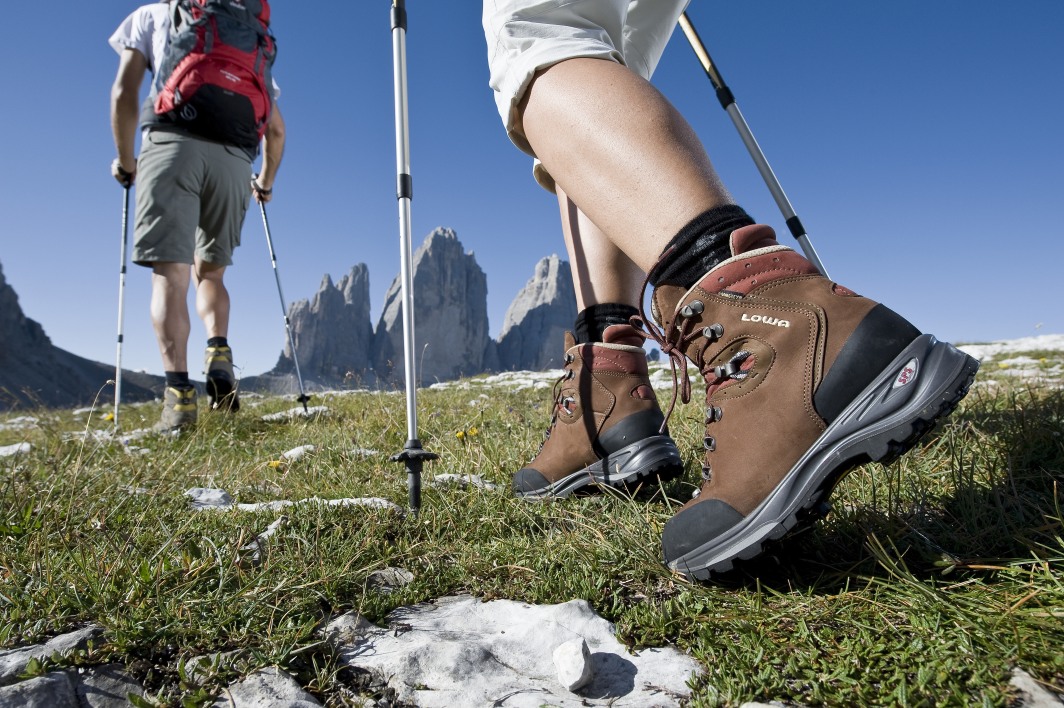 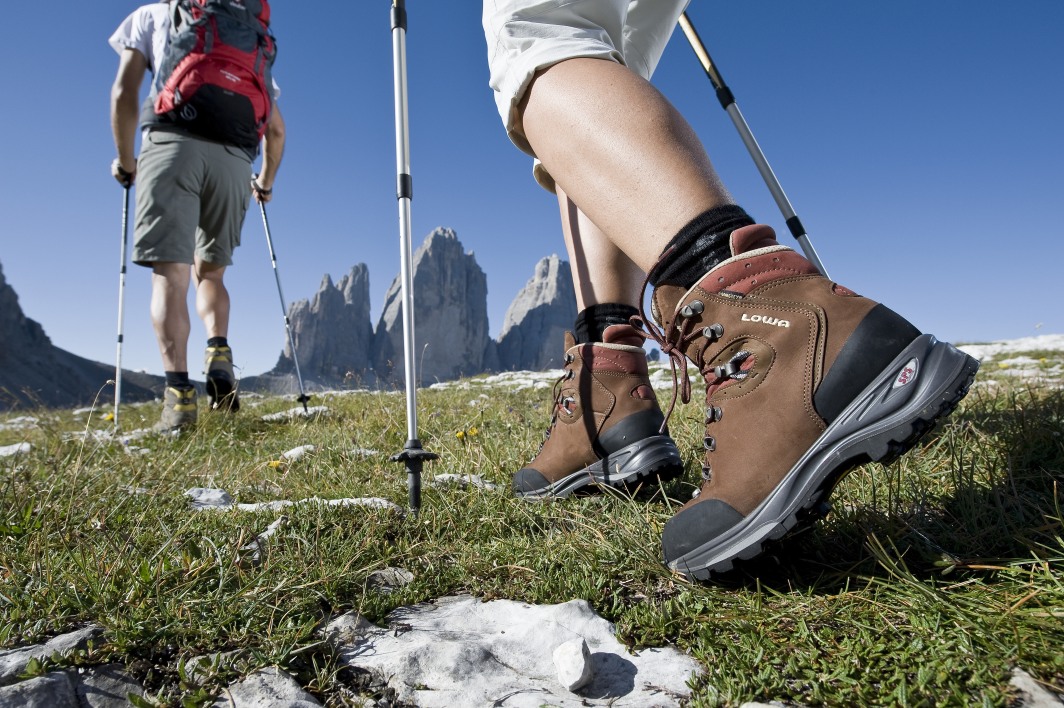 TURISTIKA
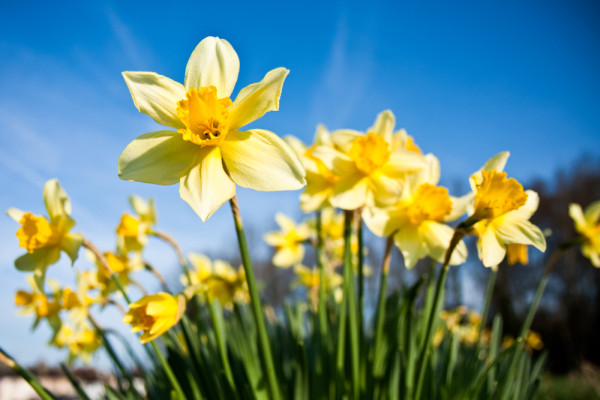 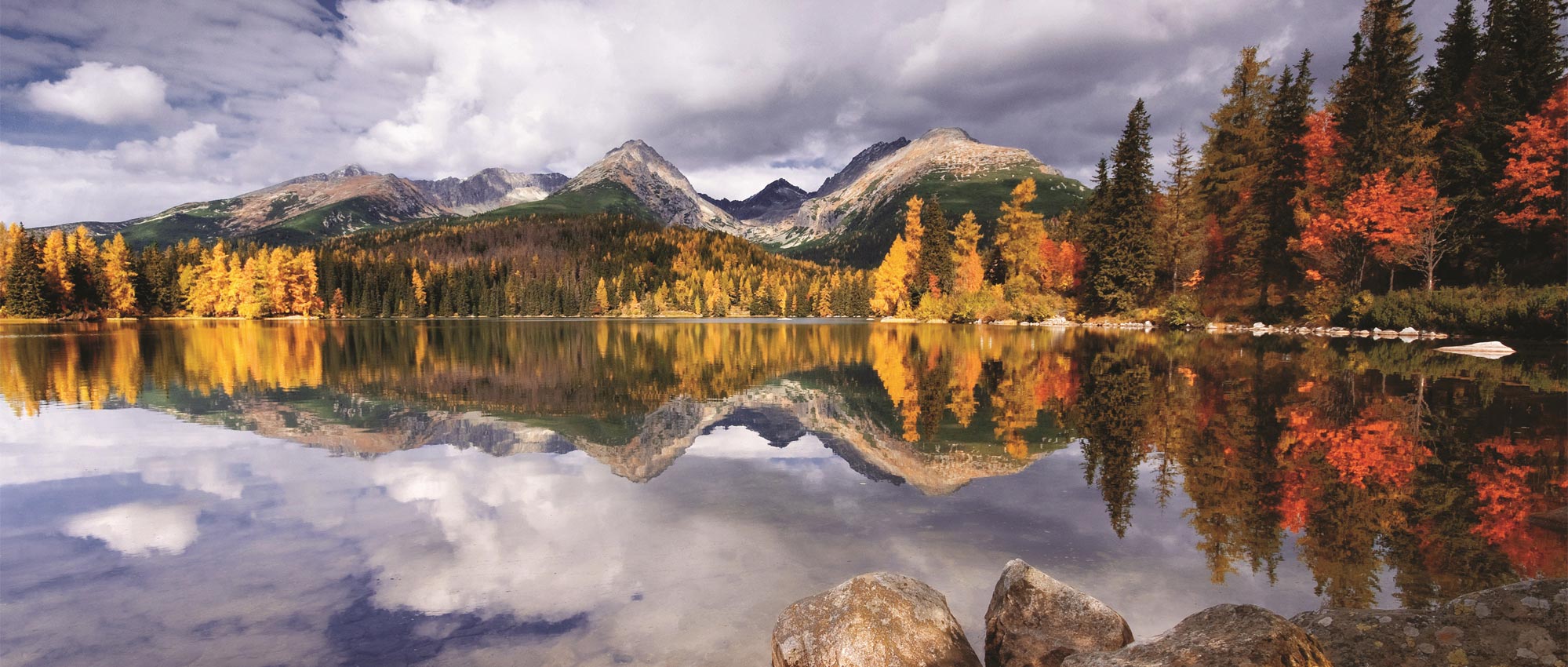 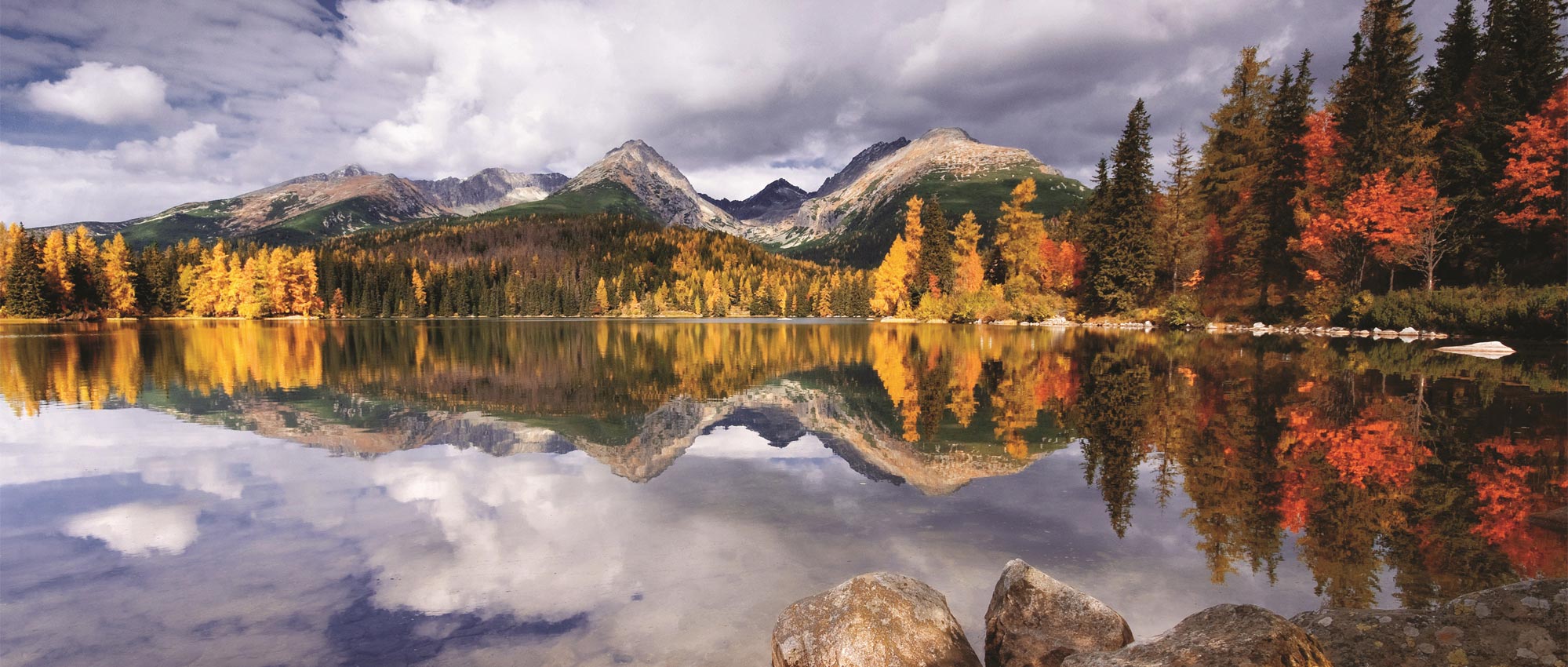 TATRY
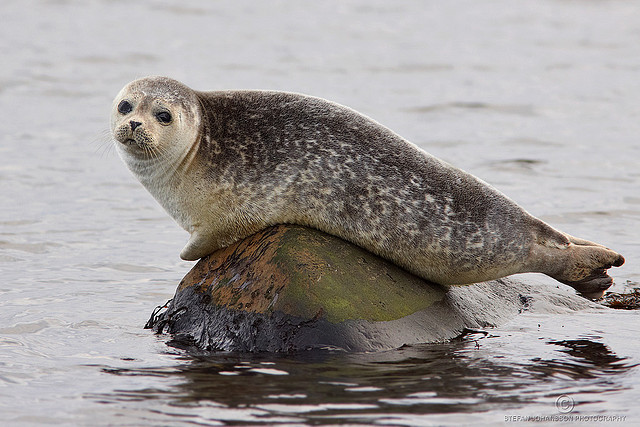 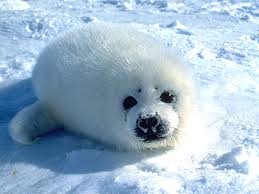 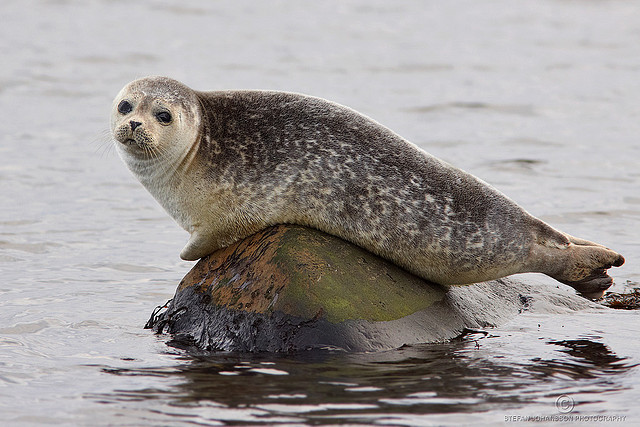 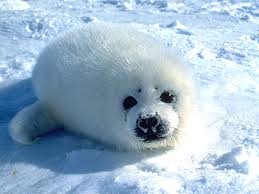 TULEŇ
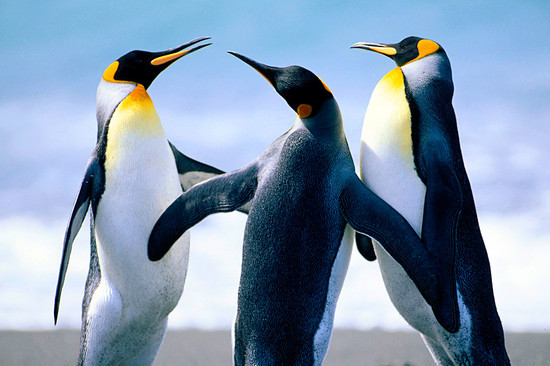 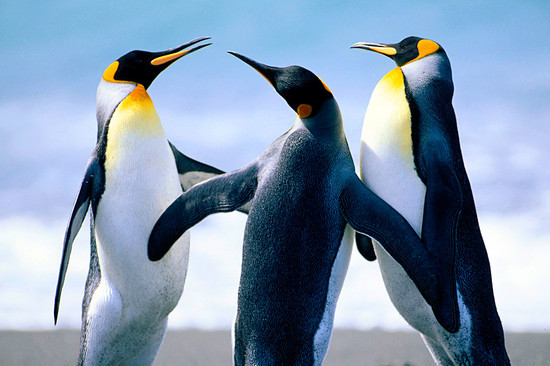 TUČNIAKY
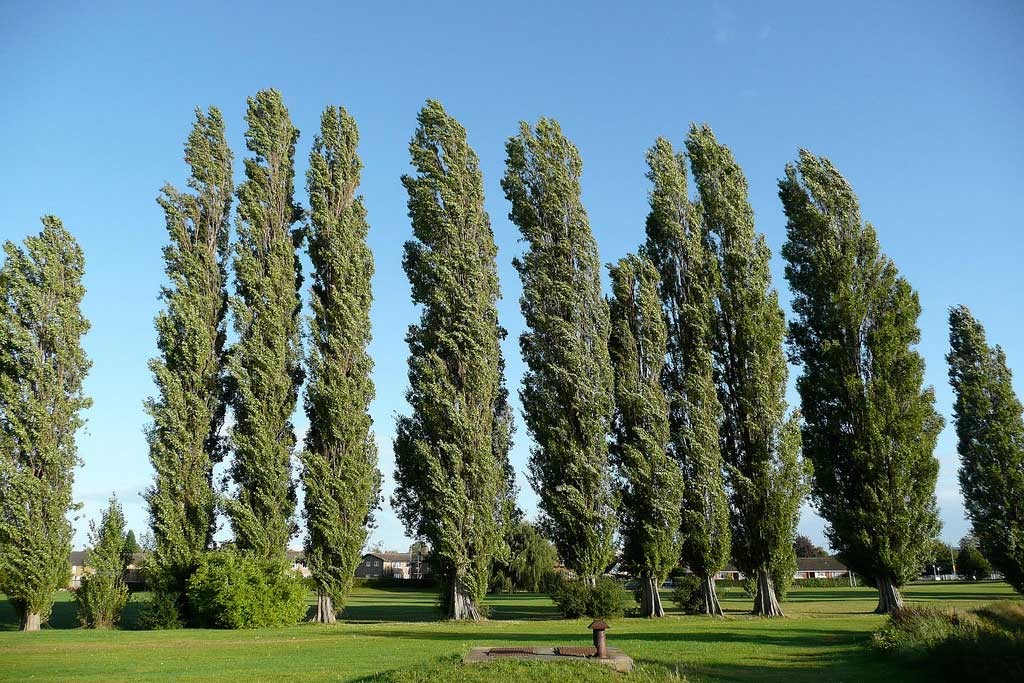 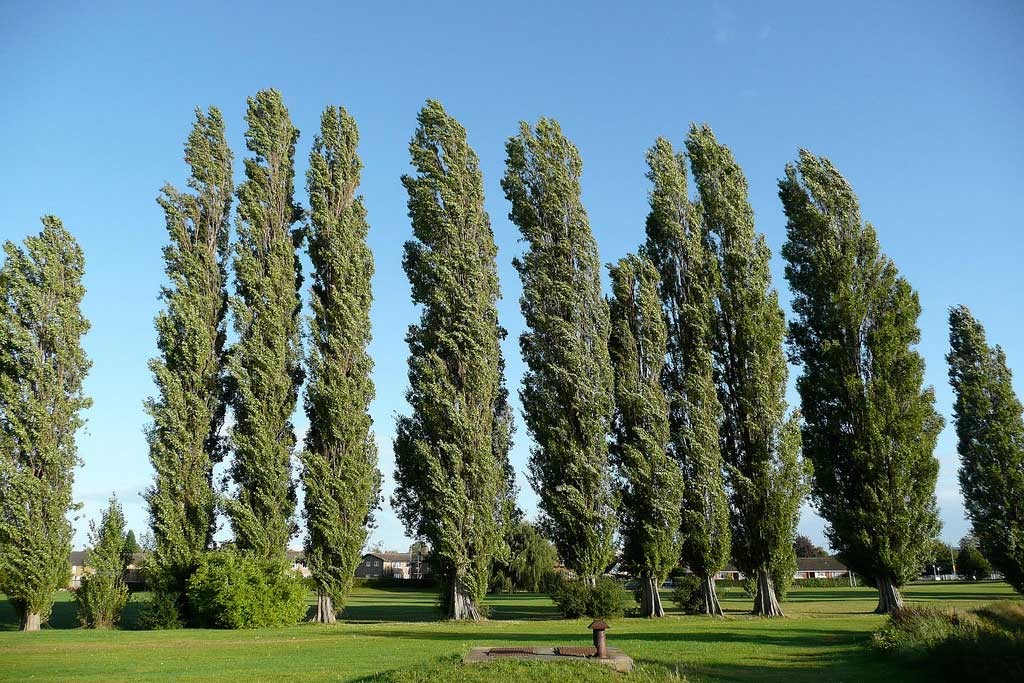 TOPOLE
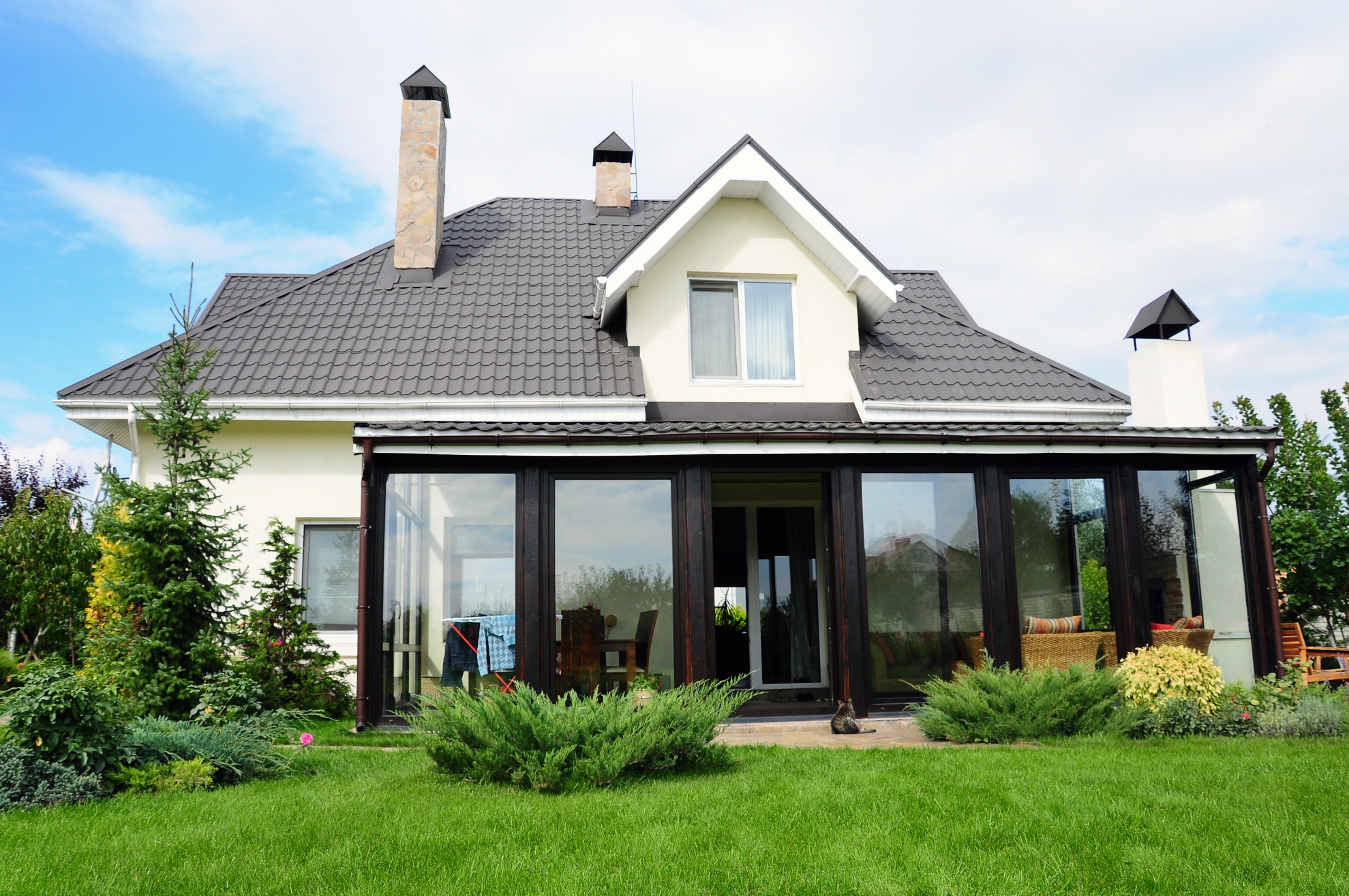 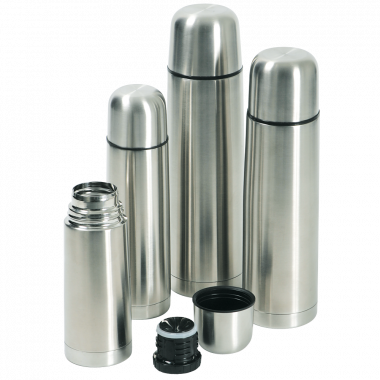 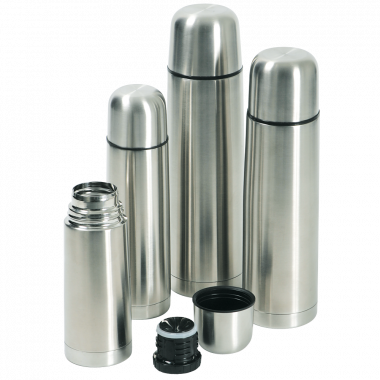 TERMOSKY
To
tá
tý
Tu
tato
lata
veta
tam
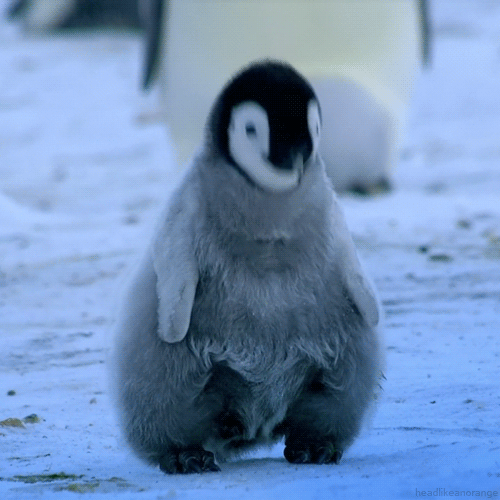 Pekne pracuješ!